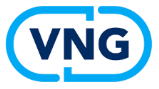 Bedrijfsprocessen: Toezicht en handhaving
Doorlooptijd situatieafhankelijk behalve bij
een handhavingsverzoek 8 weken tot besluit
Een concept proces ter ondersteuning van gemeentes om te komen tot een procesinrichting die Omgevingswetproof is
Omschrijving en doel
Toezicht: Vanuit bestuursrechtelijke bevoegdheid eenmalig of herhaaldelijk beoordelen of de uitvoering van een activiteit of een situatie in overeenstemming is met geldende wet- en regelgeving, verstrekte vergunningen en meldingen van activiteiten. Het gaat om regulier, gepland toezicht. Handhaving: Het nemen van een besluit over het opleggen, wijzigen of intrekken van een passende bestuursrechtelijke sanctie naar aanleiding van een geconstateerde of klaarblijkelijk dreigende overtreding en het toepassen van opgelegde sancties. Het gaat om behandelen en beoordelen van klachten, handhavingsverzoeken en informatie over incidenten (incl. controles om na te gaan of er sprake is van een overtreding).
Voorbereiden toezichthouden
Uitvoeren toezichthouden
Voorbereiden handhaven
Uitvoeren handhaven
Klantverwachting
Proces-
stappen
Input
www.gemmaonline.nl/index.php/Bedrijfsprocessen_omgevingswet Groene tekst: betekent effect van de Omgevingswet op dit onderdeel
Activi-teiten
Output
Informatie-voorziening
Effecten van de Omgevingswet op dit proces
Vertrouwen als basisprincipe voor Omgevingswet, naleving als basisprincipe voor Toezicht en Handhaving
Heroverweging van de omgevingsvisie en integraal werken
Meer vergunningvrij: toezicht op basis van algemene regels
Meer open normen, dus andere manier van uitvoeren controle (meer oplossingsgericht)
Normen per voorliggend gebied; elke gemeenten maakt zijn regels op, incl. milieuregels
De specifieke zorgplicht zorgt ervoor dat degene die een activiteit verricht alles moet doen en laten om negatieve gevolgen te voorkomen. Dit heeft gevolgen voor handhaving. Voor de hand liggende zaken hoeven niet precies te zijn uitgespeld in regelgeving en vergunningvoorschriften
Meer integraal toezicht houden (samen met ketenpartners) 
Veranderende rol van de toezichthouder: integraal en andere basis waarop controle wordt uitgevoerd, meer toezicht op algemene regels, beoordelingsvermogen om zelf de open norm toe te passen
Geen preventieve bouwtechnische toetsing meer als onderdeel van de vergunningprocedure
Milieu: voortaan ook toezicht en handhaving op milieuregels per omgevingsplan, die per gemeente en gebied anders kunnen zijn
Veranderende status van ‘melding’: zwaardere sanctie op niet melden
Veranderende verantwoordelijkheden gemeentes voor bouwtechnisch toezicht o.b.v. certificaat en risico’s (vanuit Wkb)
Rollen